Lead Evaluator Training
2015-2016
Day 3
Here We Are: 9 Components
3012-c
3012-d
New York State Teaching Standards and Leadership Standards 
Evidence-based observation 
Application and use of Student Growth Percentile and VA Growth Model data 
Application and use of the State-approved teacher or principal rubrics 
Application and use of any assessment tools used to evaluate teachers and principals
New York State Teaching Standards and Leadership Standards 
Evidence-based observation 
Application and use of Student Growth Percentile method
Application and use of the State-approved teacher or principal rubrics 
Application of assessment tools the district employs
Here We Are: 9 Components
3012-c
3012-d
Application and use of State-approved locally selected measures of student achievement 
Use of the Statewide Instructional Reporting System 
Scoring methodology used to evaluate teachers and principals 
Specific considerations in evaluating teachers and principals of ELLs and students with disabilities
Application and use of State-approved locally selected measures of student growth
Use of the Statewide Instructional Reporting System 
Scoring methodology used by the state and the district
Specific considerations in evaluating teachers and principals of ELLs and students with disabilities
Here We Are: 9+ Components
Managing the APPR
Connecting it to Race To The Top
Increasing the likelihood that it makes a difference
Agenda
What have you been up to? Sharing what we’ve done related to this work as a new year began.
Beginning of the Year
SLO (and LAT) Setting
Mini-Observations & Evidence collection
Managing mini-observations
[Speaker Notes: Review the agenda.]
Starting off the Year
What did you do this year to start things off?
Ten minutes for the table,so pace yourselves
Review
Before we move on, some review:
The three priorities of the Teaching Standards and the rubrics
NYS Teaching Standards
Evidence Collection
Bias
Each of the four group members choose one of the four (above). You have two minutes to prepare a one-minute elevator speech about your item.
Conduct fast-paced reporting out (one minute limit)
[Speaker Notes: Keep this fast-paced; use the time.]
Beginning of the Year Meeting
The Year at a Glance
Beginning of the Year
Ongoing
End of the Year
Beginning of the year meeting
Standards I and II
SLO and local (LAT) target setting
Evidence Submission by Teacher
Evidence Collection
Sharing the evidence
Feedback Conversations
Evidence from the year collected
Compare collected evidence to the rubric
Summative score determination and communication
The Year at a Glance
Beginning of the Year
Ongoing
End of the Year
Beginning of the year meeting
Standards I and II
SLO and local (LAT) target setting
Evidence Submission by Teacher
Evidence Collection
Sharing the evidence
Feedback Conversations
Evidence from the year collected
Compare collected evidence to the rubric
Summative score determination and communication
Artifacts
For Teaching Standards 1 & 2 (FFT Domain 1), what kind of artifacts are helpful?
LAT
Lesson Plan
Unit Plan
Schedule
Other items
Beginning of the Year
Beginning of the year meeting
Standards I and II
SLO and local (LAT) target setting
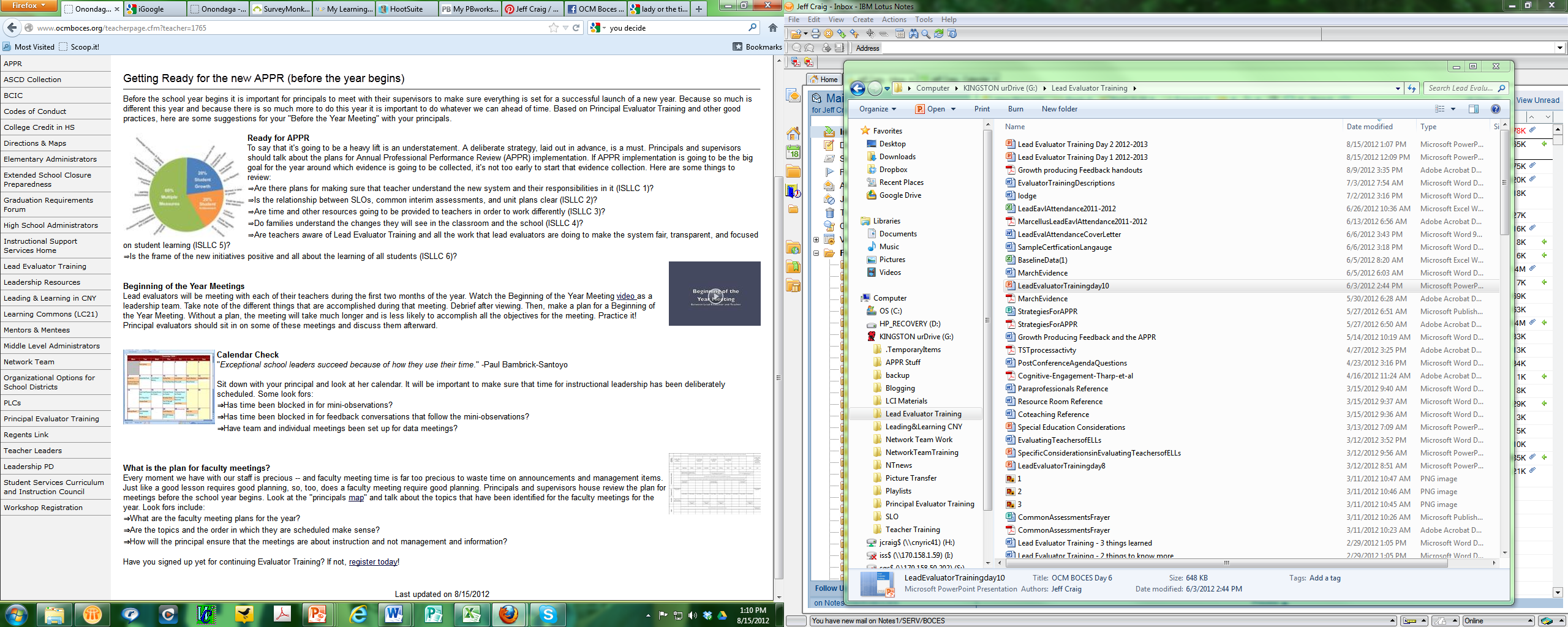 [Speaker Notes: Visit the resources on the page. Go through them. 

.]
Introduction
Mr. Greenburgh
6th Grade Math Teacher
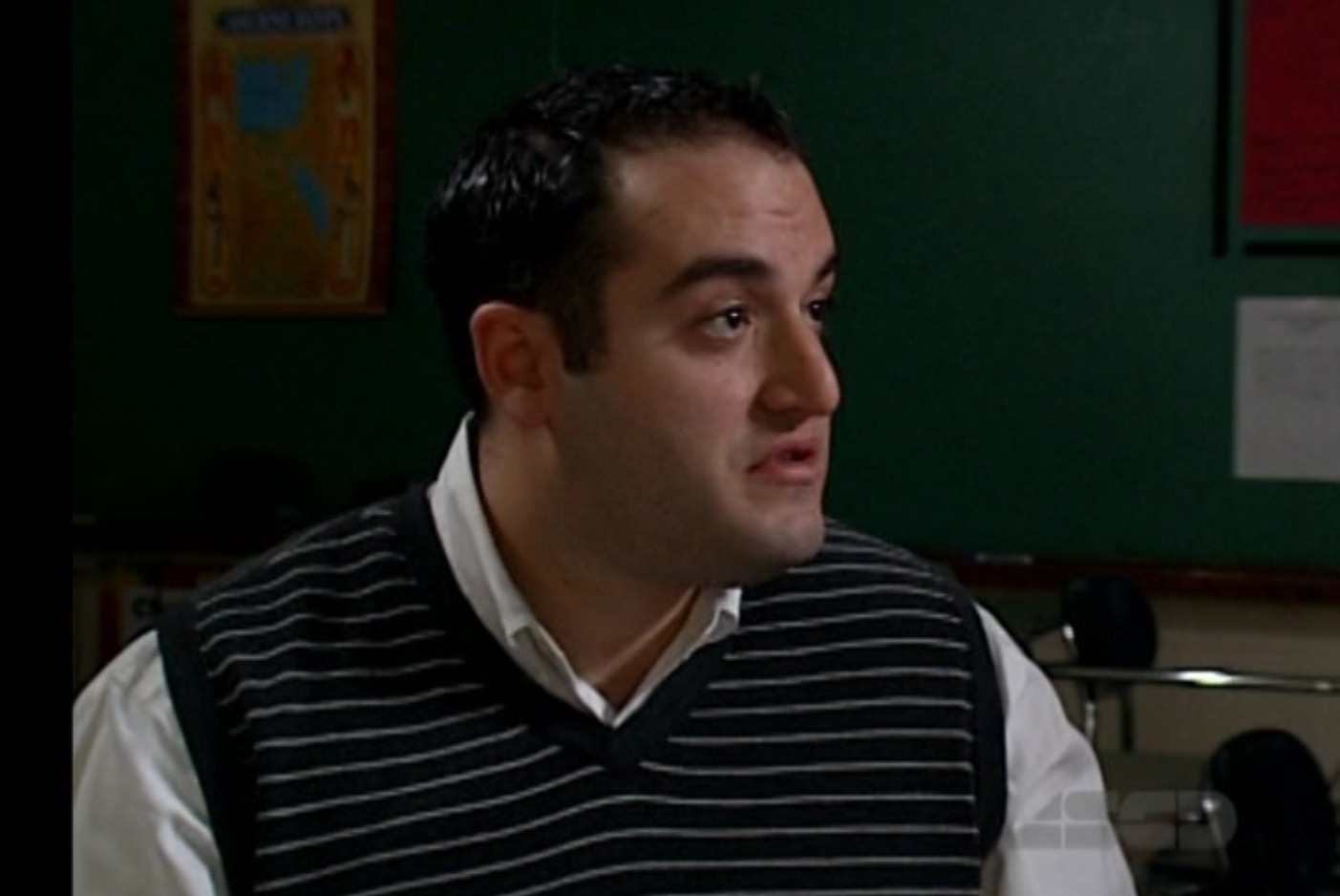 [Speaker Notes: Review the agenda.]
SLO Review
Population
Learning Content
Interval of Time
Evidence
Baseline
Target
HEDI
Rationale
Mr. Greenburgh’s LAT
The fundamental goal is to set a target for STUDENTS at the end of the year on a summative assessment
There are three basic ways to do this:
Group target
Individual targets
Banded targets
Examples
How it works at the end of the year
[Speaker Notes: Use the MontoyaSLOTargetSetting file to demonstrate this.]
Review of Artifacts
Take a look at the artifacts in the folder. 
What do you see?
What is missing?
What questions doyou have for theteacher?
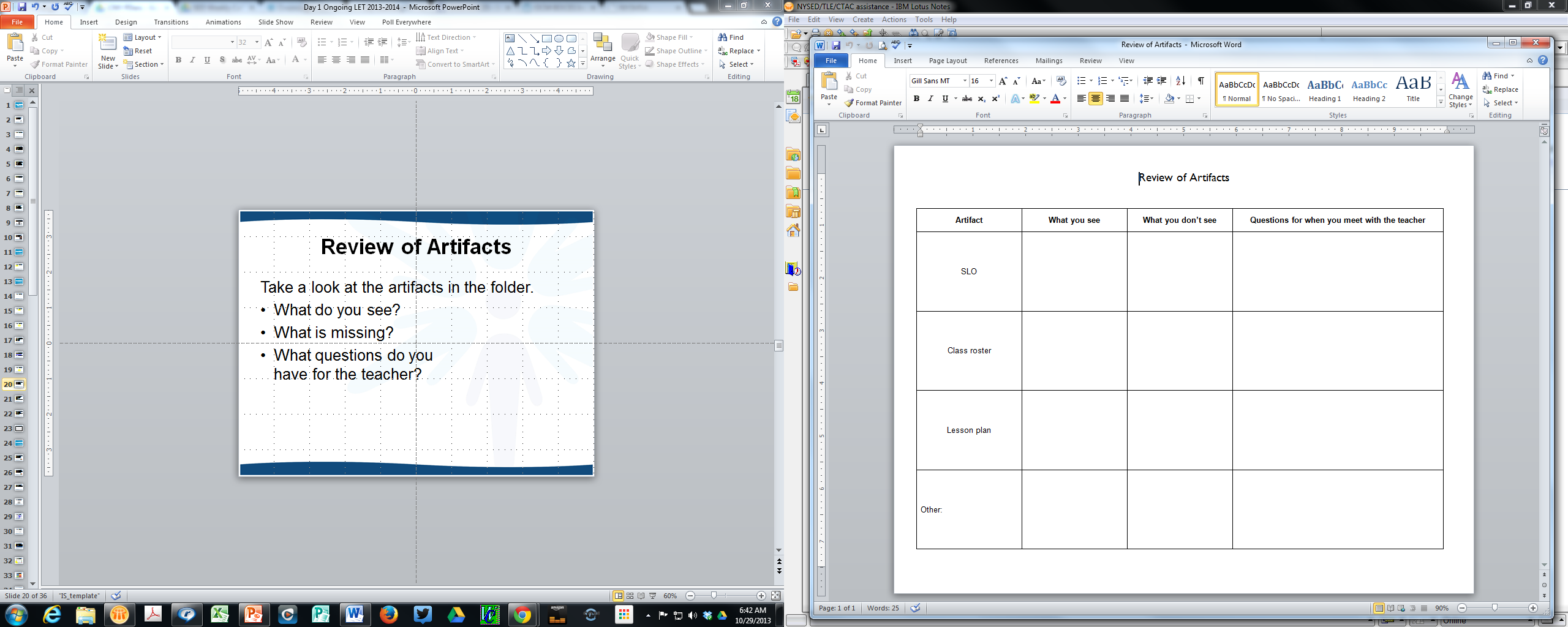 §3012-d Note:Observation Process
?
These are prohibited from being used in an evaluation:
Lesson plans or other artifacts of practice
Parent or student feedback
Goal setting
Unapproved assessments
Some things such as lesson plans may be observable during a pre or post; these may be considered.
The Power ofMini-Observations
The Year at a Glance
Beginning of the Year
Ongoing
End of the Year
Beginning of the year meeting
Standards I and II
SLO and local (LAT) target setting
Evidence Submission by Teacher
Evidence Collection
Sharing the evidence
Feedback Conversations
Evidence from the year collected
Compare collected evidence to the rubric
Summative score determination and communication
COLLECTDATA
(Evidence)
SORT TO
ALIGN 
WITH YOUR
FRAMEWORK
Interpret:
Clarify
Conclusions
NO!
Impact on learning…
Support needed…
[Speaker Notes: NOTES]
Conversation,Questions &Discussion
COLLECTDATA
(Evidence)
Respect &Rapport
Conclusions
Impact on learning…
Support needed…
[Speaker Notes: NOTES]
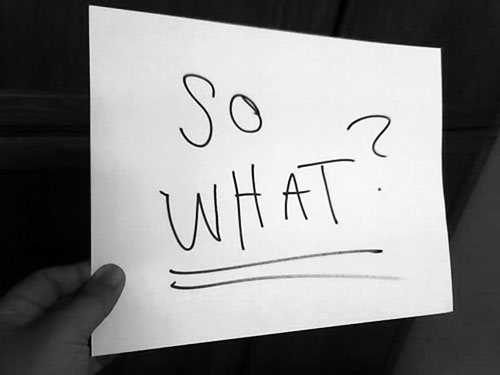 Jigsaw
Turn to page 43 in Marshall.
Pick a section:
Supervision Hits a Brick Wall
Managing by Rushing Around
An Idea is Born
Mini-Observations Take Off
Developing a Style
Keeping Track of Visits
Keeping it Up
Closing the Loop with Teachers
So Far, So Good
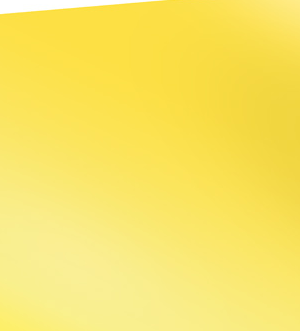 p. 43
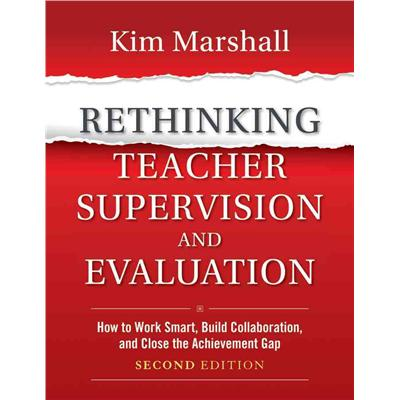 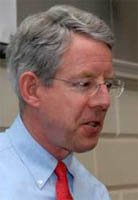 Kim says:
Essentials ofMini-Observations
Being organized and systematic about getting into all classrooms on a regular basis
Not announcing visits in order to get a representative sampling of teachers’ work
Keeping visits to five to ten minutes in order to boost frequency and observe each teacher at least every two or three weeks
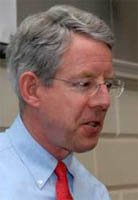 Kim says:
Essentials ofMini-Observations
Giving prompt, thoughtful, face-to-face feedback to the teacher after every observation
Making visits and follow-up informal and low-stakes to maximize adult learning
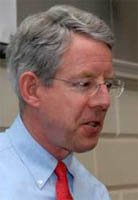 Kim says:
Essentials ofMini-Observations
Getting an accurate sense of the quality of instruction students are experiencing on a daily basis
Seeing students in an instructional setting and get to know their strengths and needs
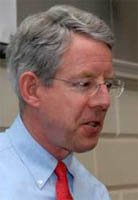 Kim says:
Essentials ofMini-Observations
Getting to know teachers better, both as instructors and as people
Developing “situational awareness” – having a finger on the pulse of the school’s culture and climate
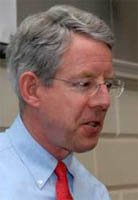 Kim says:
Essentials ofMini-Observations
Building trust, the lubricant of effective schools
Identifying teachers who are having difficulty so they can get additional support
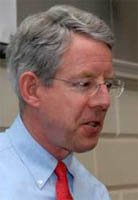 Kim says:
Essentials ofMini-Observations
Developing a de-bureaucratized, informal style that facilitates collegial learning
Being well-informed for meetings with the leadership team, teacher teams, and parents
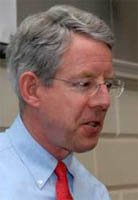 Kim says:
Essentials ofMini-Observations
Gathering lots of data for end-of-year teacher evaluations
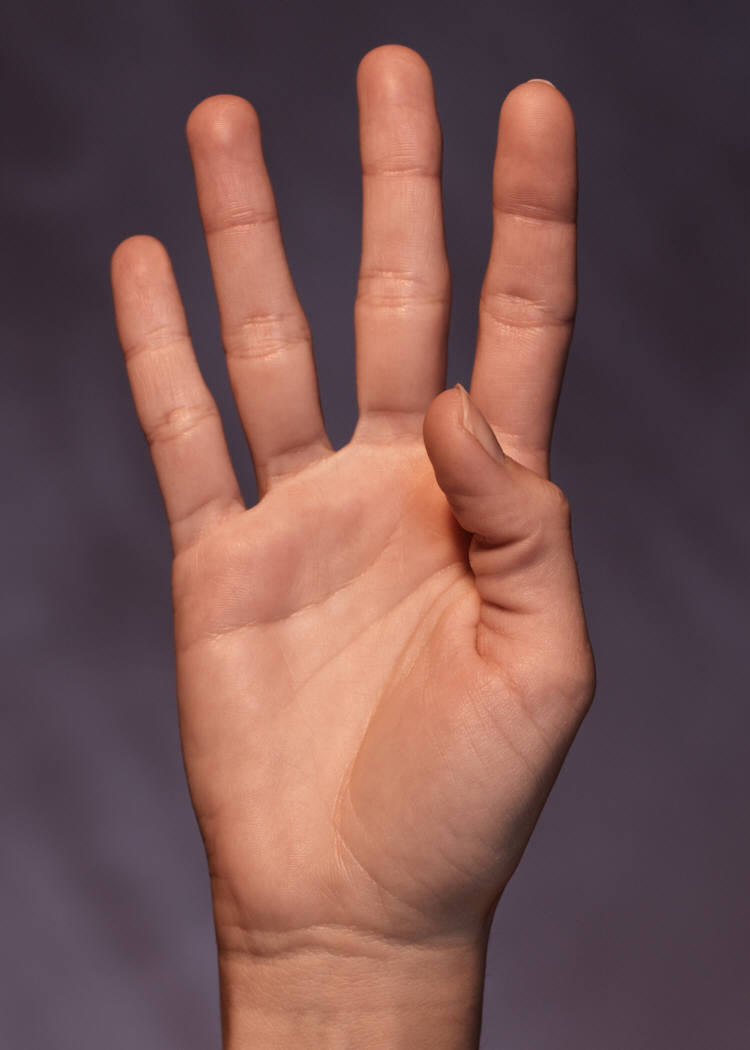 # of teachers you have _____

÷ by the # of administrators you have

= _____

÷ by 4

= the number of days for a cycle in your building
What is it going to take?
Must have a goal
Make it a numerical target (not fuzzy)
Make it realistic
How will you record and keep track of your notes?

What do you have to do with your schedule, routines, style, etc. in order to build this into your day?
Evidence Collection
Social Studies Mini-Observation
Observe what the teacher and the students are doing in this lesson (5 minutes)
Collect evidence electronically; be prepared to share your evidence.
Report out an item or two of evidence
Label it by NYS Teaching Standard (as a group)
Sort it together (then do yours)
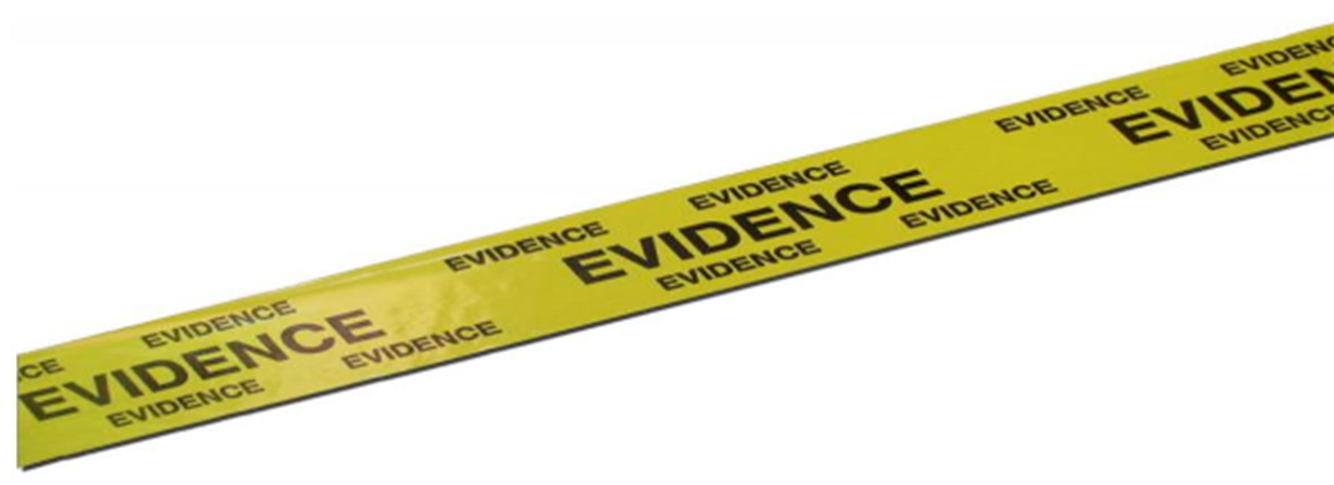 Make some observations about you and the sorted evidence.
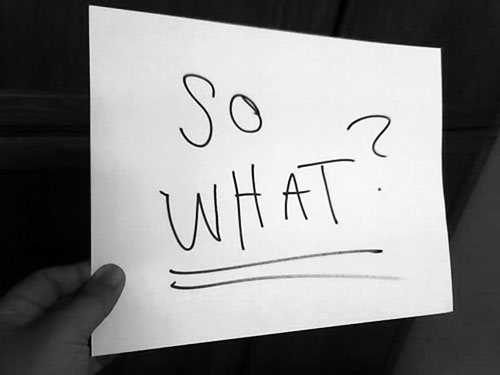 [Speaker Notes: We have to make sure we chart these pieces of “evidence” for use later!!!]
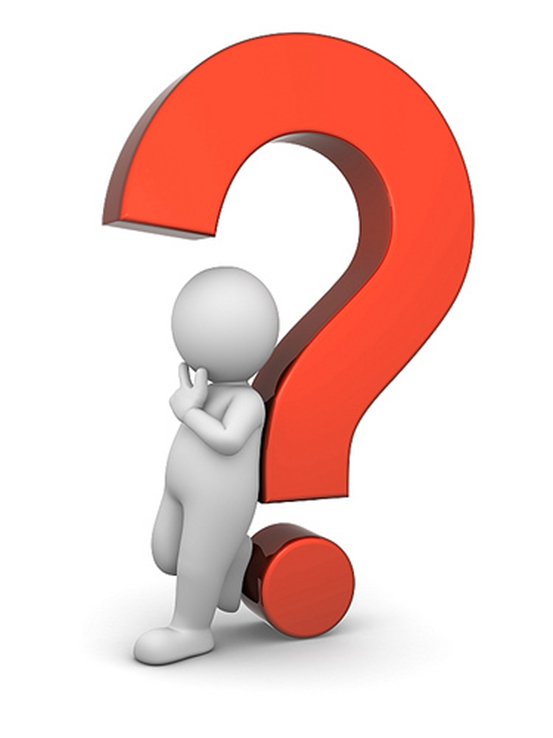 Why is this important?
We are human beings and we bring with our own lenses and experience and biases. 
There’s no chance at fairness, reliability and validity unless we can observe things similarly, from classroom to classroom and school to school and district to district
[Speaker Notes: NOTES]
Resources
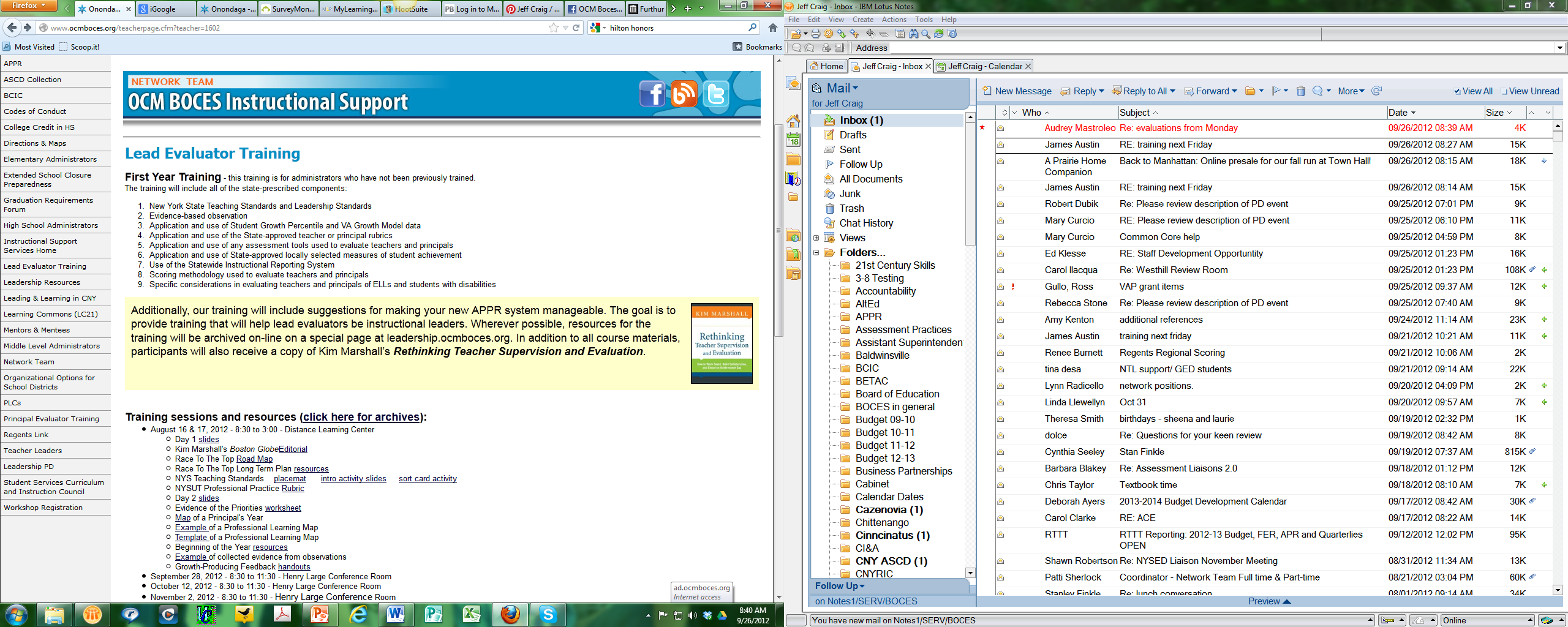 Questions
Visiting the Parking Lot
+/∆
+
∆
[Speaker Notes: NOTES]
Ever wonder about those people who say they are giving more than 100 percent?
If:
A B C D E F G H I J K L M N O           P Q R S T U V W X Y Z
Is represented as:
1 2 3 4 5 6 7 8 9 10 11 12 13 14 15 16 17 18 19 20 21 22 23 24 25 26 

Then…
H A R D W O R K
8 1 18 4 23 15 18 11
H A R D W O R K
8 1 18 4 23 15 18 11  =  98%
K N O W L E D G E
11 14 15 23 12 5 4 7 5  =
K N O W L E D G E
11 14 15 23 12 5 4 7 5  =  96%
But…
A T T I T U D E
1 20 20 9 20 21 4 5
But…
A T T I T U D E
1 20 20 9 20 21 4 5  = 100%
And…
B U L L S H I T
2 21 12 12 19 8 9 20  =  103%
So, it stands to reason that hard work and knowledge will get you close, attitude will get you there, but bullshit will put you over the top.
Next Sessions
September 30th – POSSIBLE CANCELLATION
October 14th

Agendas will include
Evidence Collection
Ongoing Growth-Producing Feedback